THE PERFORMANCE INTERVIEWWawancara Kinerja
Kuntum Azalea Deineira
Niken Laraswati
Bunga Karuni
Komunikasi yang lebih sering antara karyawan dan supervisornya dapat menghasilkan nilai kinerja yang lebih komprehensif.
Sebagai atasan haruslah menciptakan suasana kerja yang rileks, positif, dan suportif dengan memantau secara berkala kemajuan karyawan, menyediakan dukungan moral dalam bentuk pujian dan memberi semangat, membantu memperbaiki kesalahan dan memberikan masukan yang cukup.
PREPARING FOR THE PERFORMANCE INTERVIEWMempersiapkan Wawancara Kinerja
Dalam dunia kerja diperlukan pengertian hukum dan peraturan yang berlaku, seperti dilarangnya diskriminasi terhadap ras, umur, gender, agama, kewarganegaraan dan perbedaan fisik maupun mental.
Meskipun tidak adanya hukum yang mengatur tentang penilaian kinerja seseorang, namun apabila hendak melakukan wawancara kinerja harus distandarisasi secara format dan adminstrartif.
Wawancara kinerja juga harus berlaku untuk setiap karyawan yang bekerja tanpa adanya pengecualian.
Aturan Hukum dan Ketetapan
SELECTING AN APPROPRIATE REVIEW MODELModel Wawancara Kinerja
CONDUCTING THE PERFORMANCE INTERVIEW
Melakukan Wawancara Kinerja
Buatlah karyawan merasa nyaman dengan salam pembuka
Timbulkan kesan yang baik, seperti memberikan semangat dan membicarakan hal-hal yang umum
OPENING THE INTERVIEWMembuka wawancara
Kemampuan berkomunikasi yang baik sangatlah penting bagi kesuksesan saat melakukan wawancara kinerja
Jadilah pendengar yang aktif
Mempertahankan komunikasi antara dua arah
Membuat diskusi terbuka antara kedua pihak
Tidak mengutarakan kritik secara frontal
Terry Lowe memiliki 7 cara yang merusak jalannya peninjauan kinerja, yaitu:
	1. Hallo Effect
	2. Pitchfork Effect
	3. Kesalahan Kekinian
	4. Kecenderungan Pusat
	5. Penilaian yang Teledor
	6. Penilaian yang Ketat
	7. Penilaian yang Kompetitif
Memberikan ringkasan saat berlangsungnya diskusi, dan memberikan kesempatan untuk bertanya
DISCUSSING PERFORMANCEMendiskusikan kinerja
Menentukan target kerja adalah kesuksesan dari peninjauan kinerja yang merupakan 75% dari hasil wawancara
Hal-hal yang ada saat mendiskusikan dan menentukan tujuan kinerja, yaitu:
	1. Meninjau tujuan yang sebelumnya dan membuat tujuan yang baru
	2. Hindari pertanyaan, dan tuntutan
	3. Membuat tujuan yang terbatas, spesifik, susunan yang baik, praktis, dan 
	    terukur
	4. Memiliki target kerja yang dapat memberikan kepuasan
	5. Jangan memaksakan tujuan/kehendak
	6. Menghindari penggunakan bahasa yang tidak seharusnya digunakan
	    saat  bersama teamwork
	7. Memiliki target yang tidak terlalu mudah dan tidak terlalu sulit
	8. mengusulkan dan menyetujui cara untuk memperbaiki kinerja
	9. Memutuskan upaya untuk melanjutkan dan bagaimana cara 	  	     melakukannya
	10. Kedua pihak dapat menentukan target yang harus dipenuhi
SETTING NEW GOALS AND A PLAN OF ACTIONMenentukan Target Kerja dan Rencana Kerja
Tidak terburu-buru saat ingin menutup wawancara
Meyakinkan karyawan mengerti apa saja yang  telah didiskusikan
Memberikan kesimpulan
Mengakhiri wawancara
CLOSING THE INTERVIEWMenutup wawancara
Membuat catatan lengkap, tersturkur, dan akurat
Mengenal hubungan kita dengan pewawancara dan gaya wawancaranya
Mempertahankan hubungan yang positif dengan pewawancara
Tidak malu
Menjaga emosi
Tidak terburu-buru mengakhiri wawancara
THE EMPLOYEE IN THE PERFORMANCE REVIEWKaryawan dalam Peninjauan Kinerja
The Performance Problem Interview
Wawancara Mengenai Masalah Kinerja
[Speaker Notes: Dalam mengatasi masalah karyawannya, sekarang perusahaan menanganinya melalui proses coaching.
Kenapa? Karena kata mendisiplinkan memiliki konotasi yang negatif karena kesannya bersalah, dan organisasi sebenarnya enggan menuduh adanya pihak yang bersalah.]
Just cause test dalam kontrak serikat pekerja dan pengacara yang terlibat dalam kasus pemutusan hubungan kerja :
 Apakah karyawan melanggar peraturan yang masuk akal ?
Apakah karyawan diberikan perintah yang jelas dan tidak ambigu?
Apakah penyelidikan dilakukan di waktu yang tepat?
Apakah penyelidikan dilakukan secara adil?
Apakah tiap karyawan diperlakukan dengan sama?
Apakah ada bukti atau dokumentasi bahwa memang benar terjadi masalah kinerja?
Apakah hukuman yang diberikan adil?
Determining Just Cause
Just cause : perlakuan yang adil dan merata bagi setiap karyawan.
[Speaker Notes: Organisasi kini menggunakan proses wawwancara dan peninjauan kinerja yang didasari perilaku yang dapat mendokumentasikan masalah kinerja yang muncul.
Hal ini biasanya melibatkan satu tim yg dpt memberikan masukan yg lebih baik dan mneyebarkan tanggung jawab kpd beberapa individu dlm suatu organisasi.]
Practice before conducting the real thing
Monroe, Borzi, dan DiSalvo menemukan                                   4 Reaksi umum yang terjadi dalam 93 % kasus :
Apparent Compliance
Relation Revelage 
Alibis
Avoidance
Review :
- bukti apa yang membuktikan adanya infraction (pelanggaran) ?
bedakan jenis pelanggaran
Pelajari kenapa pelanggaran terjadi
Relation Dimensions sangat penting dalam wawancara ini
Preparing for The Interview
Jangan pernah melakukan wawancara dalam keadaan marah. 
Bila kedua belah pihak tidak dapat menahan emosi, berikut beberapa saran :
Lakukan wawancara ditempat yang privat
Bila masalah yang timbul cukup besar, pertimbangkan untuk menghindari konfrontasi dan meminta bantuan.
Libatkan seorang saksi atau perwakilan dari serikat pekerja.
Keeping Self and the Situation under Control
[Speaker Notes: Kalo marah, anda tdk akan dapat mengendalikan jalannnya wawancra bila anda tidak dapat mengendalikan diri sendiri.]
Fokus pada fakta yang spesifik; absensi, saksi mata, catatan departemen, dan tindaka disipliner dari periode selanjutnya. 
Jangan membiarkan situasi yang dibanding-bandingkan.
Catat semua fakta yang ada
Coba untuk tidak menuduh
Simpan komentar dengan cara yang halus
Tanyakan pertanyaan yang mengizinkan karyawan untuk menyampaikan perasaan dan menjelaskan perilaku.
Focusing on the Problem
Hadapi dengan fakta, bukan impresi ataupun opini.
Avoiding Conclusion during the Interview
Perlahan dalam menarik kesimpulan.
Closing the Interview
Tutuplah wawancara dengan netral
Bila kurang memuaskan, dapat ditindak lanjutkan sesuai peraturan
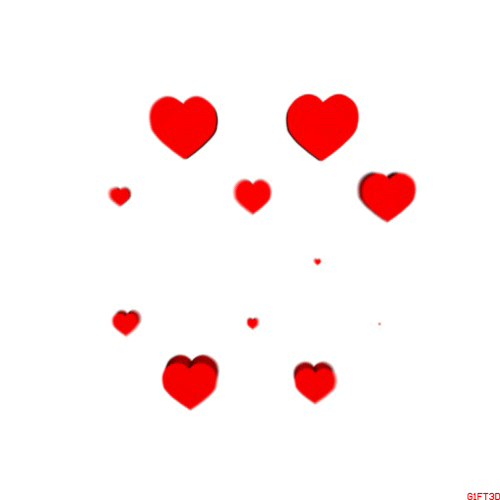 THANK YOU
For your attention 
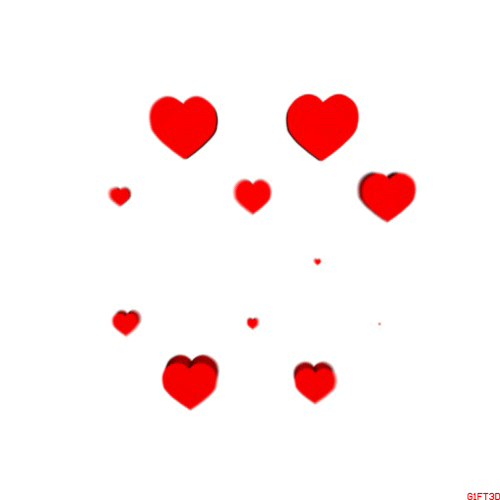